「指導と評価の一体化」のための
学習評価について
中学校 美術
～　平成２９年告示　学習指導要領に基づく学習評価について　～
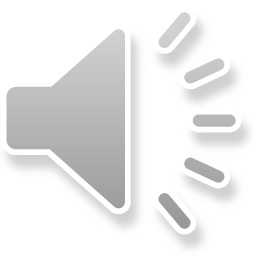 福岡県教育委員会
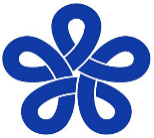 [Speaker Notes: 只今から，「『指導と評価の一体化』のための学習評価～平成２９年告示　学習指導要領に基づく学習評価」「中学校　美術」の説明を始めます。
なお，本説明は，国立教育政策研究所の「『指導と評価の一体化』のための学習評価に関する参考資料」をもとに作成しています。
スライド右上に，該当ページを示していますので，参考資料をお持ちの方は，必要に応じてラインを引くなどしながらお聞きください。
それでは，説明を始めます。]
「指導と評価の一体化」のための
学習評価について
中学校　美術
Ⅰ　「内容のまとまりごとの評価規準」作成の手順
Ⅱ　美術科の内容のまとまりごとの評価規準　（例）
Ⅲ　題材ごとの学習評価について
Ⅳ　事例「花の命を感じて」の題材の評価規準
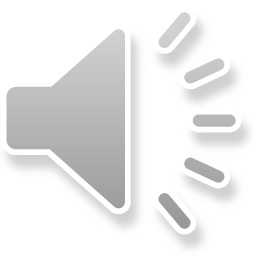 [Speaker Notes: 説明の内容は，スクリーンに示しております大きく４点です。]
「指導と評価の一体化」のための
学習評価について
中学校　美術
Ⅰ　「内容のまとまりごとの評価規準」作成の手順
Ⅱ　美術科の内容のまとまりごとの評価規準　（例）
Ⅲ　題材ごとの学習評価について
Ⅳ　事例「花の命を感じて」の題材の評価規準
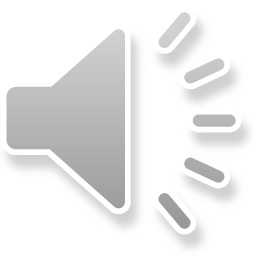 [Speaker Notes: まず，Ⅰ　「内容のまとまりごとの評価規準」作成の手順　について説明します。]
Ⅰ　「内容のまとまりごとの評価規準」作成の手順
Ｐ２７
【中学校美術科の内容のまとまり】
学習指導要領に示された教科及び学年の目標を踏まえて，「評価の観点及びその趣旨」が作成されていることを理解した上で，
①　各教科における「内容のまとまり」と「評価の観点」との関係を確認する。
②　【観点ごとのポイント】を踏まえ，「内容のまとまりごとの評価規準」を作成する。
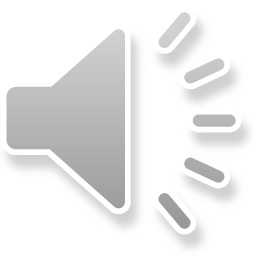 [Speaker Notes: 「中学校美術科の内容のまとまり」　は３つあります。
まず，感じ取ったことや考えたことなどを基にした表現　『Ａ表現』（１）ア（２），〔共通事項〕，　
次に，目的や機能などを考えた表現　『Ａ表現』（１）イ（２），〔共通事項〕　，
最後に作品や美術文化などの鑑賞　『Ｂ鑑賞』 ，〔共通事項〕　の３つになります。
内容のまとまりごとの評価規準は，学習指導要領に示された教科及び学年の目標を踏まえて，「評価の観点及びその趣旨」が作成されていることを理解した上で，①　各教科における「内容のまとまり」と「評価の観点」との関係を確認し，②　【観点ごとのポイント】を踏まえ，「内容のまとまりごとの評価規準」を作成するようにします。]
Ⅰ　「内容のまとまりごとの評価規準」作成の手順
Ｐ２７
＜　例　 第１学年の「感じ取ったことや考えたことなどを基にした表現　「Ａ表現」（１）ア（２），〔共通事項〕」＞
【中学校学習指導要領 第２章 第６節 美術「第１ 目標」】
【改善等通知 別紙４ 図画工作・美術 （１）評価の観点及びその趣旨 ＜中学校 美術＞】
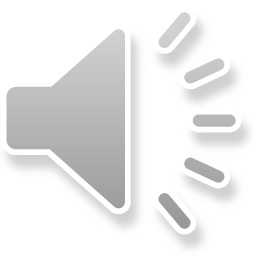 [Speaker Notes: 第１学年の「感じ取ったことや考えたことなどを基にした表現」をもとに例を示します。
まず，美術科の目標と評価の観点及びその趣旨を確認します。]
Ⅰ　「内容のまとまりごとの評価規準」作成の手順
Ｐ２８
＜　例　 第１学年の「感じ取ったことや考えたことなどを基にした表現　「Ａ表現」（１）ア（２），〔共通事項〕」＞
【中学校学習指導要領 第２章 第６節 美術「第２ 各学年の目標及び内容　〔第1学年〕　】
【改善等通知 別紙４ 図画工作・美術 （２）学年別の評価の観点の趣旨 ＜中学校 美術＞第1学年】
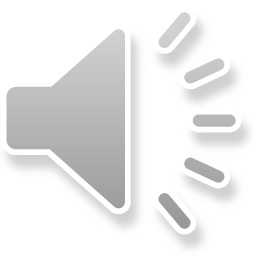 [Speaker Notes: 次に，第1学年の目標と学年別の評価の観点の趣旨を確認します。]
Ⅰ　「内容のまとまりごとの評価規準」作成の手順
Ｐ２９
①　各教科における「内容のまとまり」と「評価の観点」との関係を確認する。
「Ａ表現」 
　(1) 表現の活動を通して，次のとおり発想や構想に関する資質・能力を育成する。 
　  ア 感じ取ったことや考えたことなどを基に，絵や彫刻などに表現する活動を通して，発想や構想に関す
        る次の事項を身に付けることができるよう指導する。 
    (ｱ) 対象や事象を見つめ感じ取った形や色彩の特徴や美しさ，想像したことなどを基に主題を生み出
　　　　し，全体と部分との関係などを考え，創造的な構成を工夫し，心豊かに表現する構想を練ること。 
「Ａ表現」 
    (2) 表現の活動を通して，次のとおり技能に関する資質・能力を育成する。 
     ア 発想や構想をしたことなどを基に，表現する活動を通して，技能に関する次の事項を身に付けるこ
         とができるよう指導する。 
     (ｱ) 材料や用具の生かし方などを身に付け，意図に応じて工夫して表すこと。 
     (ｲ) 材料や用具の特性などから制作の順序などを考えながら，見通しをもって表すこと。 
〔共通事項〕 
     (1) 「Ａ表現」及び「Ｂ鑑賞」の指導を通して，次の事項を身に付けることができるよう指導する。 
      ア 形や色彩，材料，光などの性質や，それらが感情にもたらす効果などを理解すること。 
      イ 造形的な特徴などを基に，全体のイメージや作風などで捉えることを理解すること。 

　　　　　　　　　　　　（赤）…「知識及び技能」のうちの「知識」に関する内容 
　　　　　　　　　　　　（青）…「知識及び技能」のうちの「技能」に関する内容 
　　　　　　　　　　　　（緑）…「思考力，判断力，表現力等」に関する内容
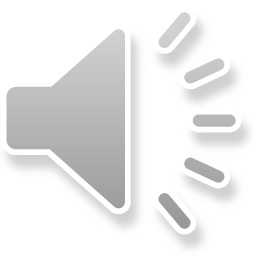 [Speaker Notes: 次に，①　各教科における「内容のまとまり」と「評価の観点」との関係を確認します。第1学年の感じ取ったことや考えたことなどを基にした表現では，スライドに示しているように，赤で示している部分が「知識」，青で示している部分が「技能」，そして緑が「思考力，判断力，表現力」に関する内容になります。]
Ⅰ　「内容のまとまりごとの評価規準」作成の手順
Ｐ３０
②【観点ごとのポイント】を踏まえ，「内容のまとまりごとの評価規準」を作成する。
＜各観点のポイント＞
知識・技能
〇「知識」の評価については，具体的には〔共通事項〕の内容を示している。評価規準の作成では，〔共通事項〕（１）の「ア」，「イ」について文末を「～を理解している」と示すことで，評価規準を作成することができる。

〇「技能」については，具体的には「Ａ表現」（２）の内容を示している。評価規準の作成は，題材に応じて（ア）や（イ） について「～表している」と示すことで，評価規準を作成することができる。
※　知識は単に新たな事柄として知ることや言葉を暗記することに終始するものではない。
　「理解すること」とは，生徒一人一人の造形的な視点を豊かにするために，形や色彩，材
　料，光などの性質や，それらが感情にもたらす効果及び全体のイメージや作風などで捉
　えるということを踏まえ，実感的に理解している状況を見取るようにすること。
　　　　　　　　　　　　　　　　　　　　　　　　　　　　　　　　　　　　　　　　　※次の【参考】を参照
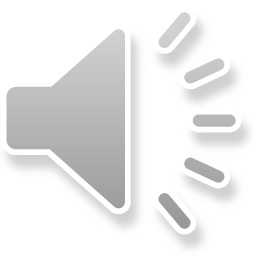 [Speaker Notes: 次に，②【観点ごとのポイント】を踏まえ，「内容のまとまりごとの評価規準」を作成します。
各観点のポイントについて説明します。
「知識」の評価については，具体的には〔共通事項〕の内容を示しています。評価規準の作成は，〔共通事項〕（１）の「ア」，「イ」について文末を「～を理解している」と示すことで，評価規準を作成することができます。
「技能」については，具体的には「Ａ表現」（２）の内容を示しています。評価規準の作成は，題材に応じて（ア）や（イ） について「～表している」と示すことで，評価規準を作成することができます。
ここで，知識について補足説明します。
※　知識は単に新たな事柄として知ることや言葉を暗記することに終始するものではありません。「理解すること」とは，生徒一人一人の造形的な視点を豊かにするために，形や色彩，材料，光などの性質や，それらが感情にもたらす効果及び全体のイメージや作風などで捉えるということを踏まえ，実感的に理解している状況を見取るようにします。具体的には，次に掲載している「【参考】指導計画の作成と内容の取扱い」をご覧ください。]
Ⅰ　「内容のまとまりごとの評価規準」作成の手順
Ｐ３０
【参考】　指導計画の作成と内容の取扱い
２ 　第２の内容の取扱いについては，次の事項に配慮するものとする。
　　(1) 〔共通事項〕の指導に当たっては，生徒が造形を豊かに捉える多様な視点をもてるよ
　　　うに，以下の内容について配慮すること。
　　　ア　〔共通事項〕のアの指導に当たっては，造形の要素などに着目して，次の事項を実
　　　　感的に理解できるようにすること。
　　　　(ｱ) 色彩の色味や明るさ，鮮やかさを捉えること。
　　　　(ｲ) 材料の性質や質感を捉えること。
　　　　(ｳ) 形や色彩，材料，光などから感じる優しさや楽しさ，寂しさなどを捉えること。
　　　　(ｴ) 形や色彩などの組合せによる構成の美しさを捉えること。
　　　　(ｵ) 余白や空間の効果，立体感や遠近感，量感や動勢などを捉えること。
　　　イ 〔共通事項〕のイの指導に当たっては，全体のイメージや作風などに着目して，次の
　　　　事項を実感的に理解できるようにすること。
　　　　(ｱ) 造形的な特徴などを基に，見立てたり，心情などと関連付けたりして全体のイメ
　　　　　ージで捉えること。
　　　　(ｲ) 造形的な特徴などを基に，作風や様式などの文化的な視点で捉えること。
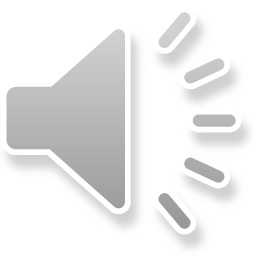 [Speaker Notes: ★時間をおく]
Ⅰ　「内容のまとまりごとの評価規準」作成の手順
Ｐ３１
思考・判断・表現
〇「思考・判断・表現」については，具体的には「Ａ表現」（１）及び「Ｂ鑑賞」の内容を示している。評価規準の作成は，内容のまとまりで育成を目指す資質・能力に該当する指導事項等について文末を，「～している」と示すことで，評価規準を作成することができる。
※発想や構想と鑑賞の双方に重なる資質・能力として「造形的なよさや美しさ，表現の意図と工夫，美術の働きなどについて考える」ことなどについて留意しながら評価する。
主体的に学習に取り組む態度
〇題材において設定した「知識及び技能」や「思考力，判断力，表現力等」の資質・能力を，生徒が学習活動の中で※楽しく（『主体的に』第２，３学年）身に付けようとしたり，発揮しようとしたりすることへ向かう態度を評価する。「知識・技能」，「思考・判断・表現」と対応させて「～しようとしている」等で示すことで，より具体的な評価規準を作成することができる。
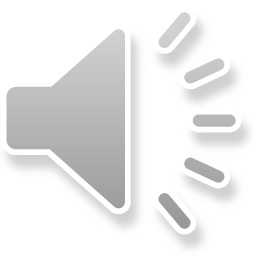 [Speaker Notes: 次に，「思考・判断・表現」については，具体的には「Ａ表現」（１）及び「Ｂ鑑賞」の内容を示しています。評価規準の作成は，内容のまとまりで育成を目指す資質・能力に該当する指導事項等について文末を，「～している」と示すことで，評価規準を作成することができます。
※発想や構想と鑑賞の双方に重なる資質・能力として「造形的なよさや美しさ，表現の意図と工夫，美術の働きなどについて考える」ことなどについて留意しながら評価することが大切です。
　「主体的に学習に取り組む態度」については，題材において設定した「知識及び技能」や「思考力，判断力，表現力等」の資質・能力を，生徒が学習活動の中で※楽しく（第２，３学年は『主体的に』）身に付けようとしたり，発揮しようとしたりすることへ向かう態度を評価します。「知識・技能」，「思考・判断・表現」と対応させて「～しようとしている」等で示すことで，より具体的な評価規準を作成することができます。]
「主体的に学習に取り組む態度」の評価
「主体的に学習に取り組む態度」については，知識及び技能を獲得したり，思考力，判断力，表現力等を身に付けたりすることに向けた粘り強い取組の中で，自らの学習を調整しようとしているかどうかを含めて評価する。
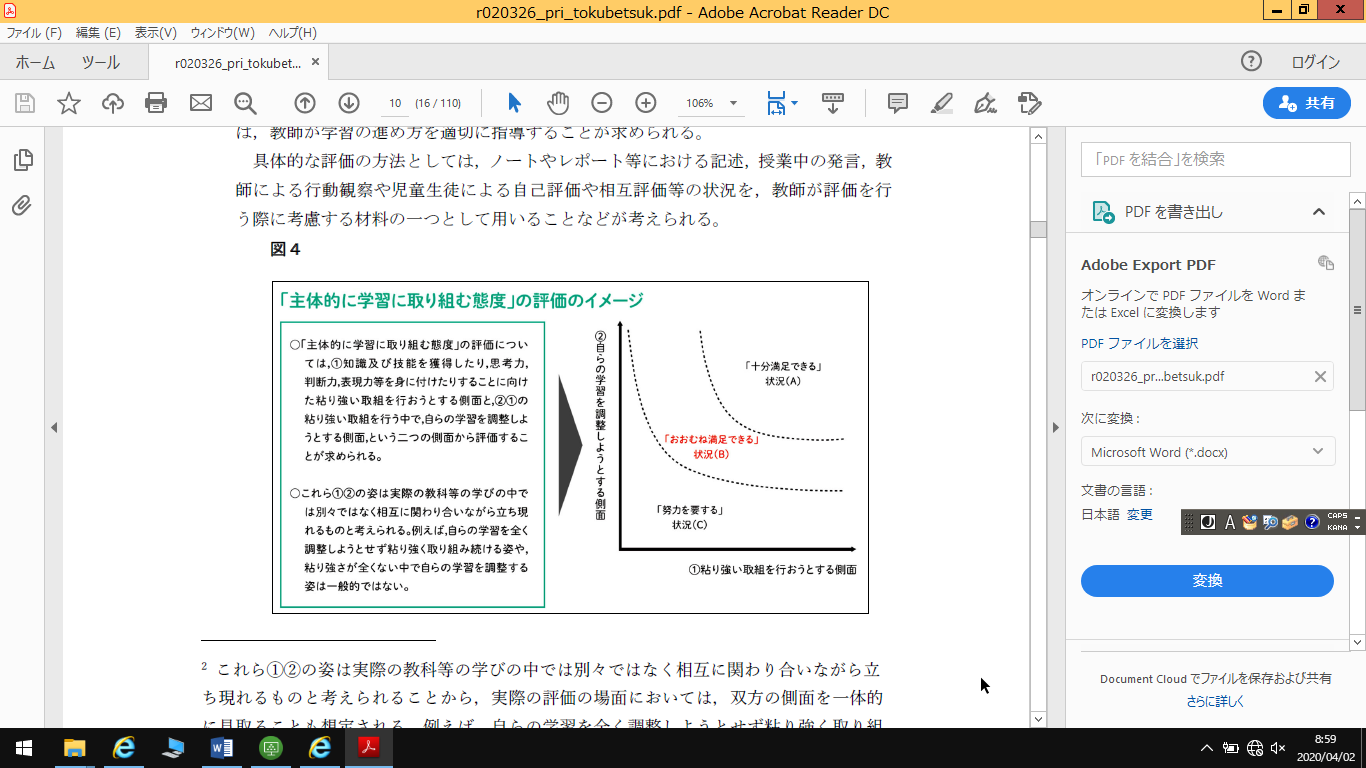 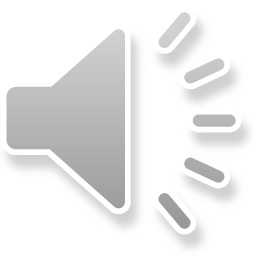 11
＜参考＞報告Ｐ．12　　通知２．（２）
[Speaker Notes: また，「主体的に学習に取り組む態度」については，知識及び技能を獲得したり，思考力，判断力，表現力等を身に付けたりすることに向けた粘り強い取組の中で，自らの学習を調整しようとしているかどうかを含めて評価します。
そのため、スクリーンに示す「粘り強く学習に取り組む態度」と「自ら学習を調整しようとする態度」の二つの側面を評価することが求められます。]
「指導と評価の一体化」のための
学習評価について
中学校　美術
Ⅰ　「内容のまとまりごとの評価規準」作成の手順
Ⅱ　美術科の内容のまとまりごとの評価規準　（例）
Ⅲ　題材ごとの学習評価について
Ⅳ　事例「花の命を感じて」の題材の評価規準
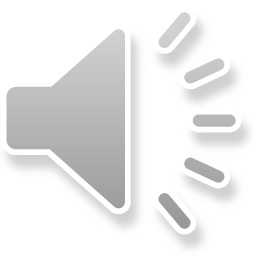 [Speaker Notes: 次に，Ⅱ　美術科の内容のまとまりごとの評価規準　（例）　について説明します。]
Ⅱ　美術科の内容のまとまりごとの評価規準　（例）
Ｐ３１，
３２
＜　例　 第１学年の「感じ取ったことや考えたことなどを基にした表現　「Ａ表現」（１）ア（２）及び〔共通事項〕」＞
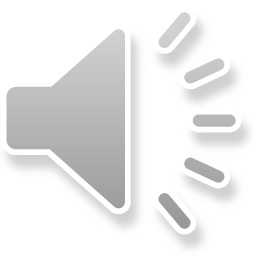 [Speaker Notes: 先ほどと同じく，第1学年の「感じ取ったことや考えたことなどを基にした表現」を例にして見てみます。
学習指導要領の内容に示されている「知識及び技能」の，〔共通事項〕ア「形や色彩，材料，光などの性質や，それらが感情にもたらす効果などを理解すること。」を内容のまとまりごとの評価規準で見てみると，文末が「理解している」となっています。同じく「技能」については，文末の「表すこと」が「表している」となっていることがわかります。]
Ⅱ　美術科の内容のまとまりごとの評価規準　（例）
Ｐ３１，
３２
＜　例　 第１学年の「感じ取ったことや考えたことなどを基にした表現　「Ａ表現」（１）ア（２）及び〔共通事項〕」＞
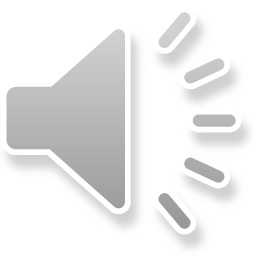 [Speaker Notes: 「思考力，判断力，表現力等」は，心豊かに表現する構想を「練ること」が，心豊かに表現する構想を「練っている」になります。]
Ⅱ　美術科の内容のまとまりごとの評価規準　（例）
Ｐ３１，
３２
＜　例　 第１学年の「感じ取ったことや考えたことなどを基にした表現　「Ａ表現」（１）ア（２）及び〔共通事項〕」＞
「知識・技能」「思考・判断・表現」と対応させることでより具体的になる
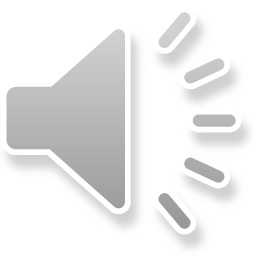 [Speaker Notes: 「学びに向かう力，人間性等」については，内容には示されていないことから，該当学年の目標（３）及び「知識及び技能」，「思考力，判断力，表現力等」に該当する学習指導要領の内容を参考にします。
必要に応じて「知識・技能」「思考・判断・表現」と対応させて「～しようとしている」等で示すことで，より具体的な評価規準を作成することができます。	
　
鑑賞の「内容ごとのまとまりの評価規準」については，資料の３４ｐ～３９ｐを後ほどご覧ください。]
「指導と評価の一体化」のための
学習評価について
中学校　美術
Ⅰ　「内容のまとまりごとの評価規準」作成の手順
Ⅱ　美術科の内容のまとまりごとの評価規準　（例）
Ⅲ　題材ごとの学習評価について
Ⅳ　事例「花の命を感じて」の題材の評価規準
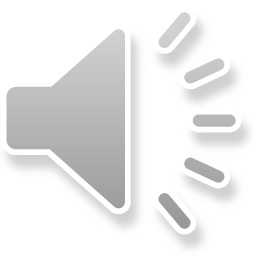 [Speaker Notes: 次に，Ⅲ　題材ごとの学習評価について　説明します。]
Ⅲ　題材ごとの学習評価について
Ｐ４３
【評価の進め方】
【留意点】
１　題材の目標を作成する
○ 学習指導要領の目標や内容，学習指導要領解説
　等を踏まえて作成する。 
○ 生徒の実態，前題材までの学習状況等を踏まえ
　て作成する。
２　題材の評価規準を作成する
〇　１，２を踏まえ，評価場面や評価方法等を計画す
　る。 
○ どのような評価資料（生徒の反応やノート，ワーク
　シート，作品等）を基に，「おおむね満足できる」状況
　（Ｂ）と評価するかを考えたり，「努力を要する」状況
　（Ｃ）への手立て等を考えたりする。
３　「指導と評価の計画」を作成する
○ ３に沿って観点別学習状況の評価を行い，生徒の
　学習改善や教師の指導改善につなげる
授業を行う
４　観点ごとに総括する
○ 集めた評価資料やそれに基づく評価結果などか
　ら，観点ごとの総括的評価（Ａ，Ｂ，Ｃ）を行う。
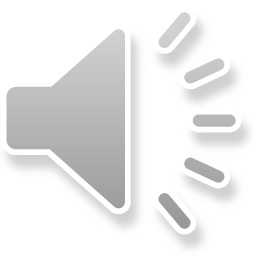 [Speaker Notes: 評価はスクリーンに示す１～４のように進めます。
１　単元（題材）の目標を作成します。
次に，２　題材の評価規準を作成し，３　「指導と評価の計画」を作成します。その際は，１，２を踏まえ，評価場面や評価方法等を計画し， どのような評価資料を基に，「おおむね満足できる」状況（Ｂ）と評価するかを考えたり，「努力を要する」状況（Ｃ）への手立て等を考えたりします。
そして，授業を行う中で， ３に沿って観点別学習状況の評価を行い，生徒の学習改善や教師の指導改善につなげます。　最後に４　観点ごとに総括し，集まった評価の資料やそれに基づく評価結果などから，観点ごとの総括的評価を行います。]
「指導と評価の一体化」のための
学習評価について
中学校　美術
Ⅰ　「内容のまとまりごとの評価規準」作成の手順
Ⅱ　美術科の内容のまとまりごとの評価規準　（例）
Ⅲ　題材ごとの学習評価について
Ⅳ　事例「花の命を感じて」の題材の評価規準
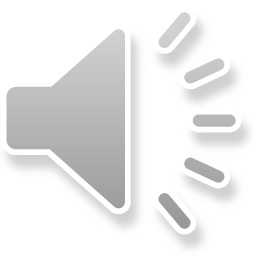 [Speaker Notes: 最後に，Ⅳ　事例「花の命を感じて」をもとに具体的な題材の評価規準について説明します。]
Ⅳ　事例「花の命を感じて」の題材の評価規準
Ｐ５１
【指導と評価の計画から評価の総括まで】
題材名 	花の命を感じて
内容のまとまり 　　第１学年 
　　　・　「感じ取ったことや考えたことなどを基にした表現」
　　　　　　　　　　　　　　　（「Ａ表現」(1)ア(ｱ)，(2)ア(ｱ)，〔共通事項〕(1)アイ）
　　　・　「作品や美術文化などの鑑賞」
　　　　　　　　　　　　　　　（「Ｂ鑑賞」(1)ア(ｱ)，〔共通事項〕(1)アイ）
※学習指導要領と評価の観点との関連
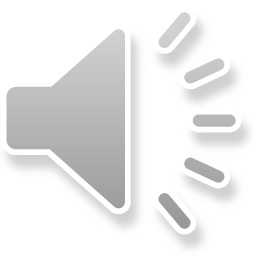 ※「主体的に学習に取り組む態度」は，これらの学習指導要領に基づいた資質・能力を身に付けようとしたり，発揮しようとしたりする態度として整理している。
[Speaker Notes: 「花の命を感じて」　の　指導と評価の計画から評価の総括までを説明します。
内容のまとまりは　第１学年　「感じ取ったことや考えたことなどを基にした表現」「Ａ表現」(1)ア(ｱ)，(2)ア(ｱ)，〔共通事項〕(1)アイ）と　「作品や美術文化などの鑑賞」（「Ｂ鑑賞」(1)ア(ｱ)，〔共通事項〕(1)アイ）の２つになります。
学習指導要領と評価の観点との関連についてはスクリーンのようになっていますので確認してください。]
Ⅳ　事例「花の命を感じて」の題材の評価規準
Ｐ４５
【知識・技能】に関する評価規準の作成
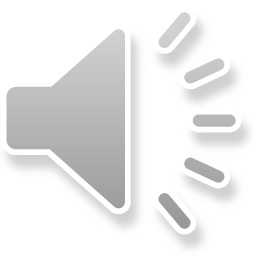 [Speaker Notes: 内容のまとまりごとの評価規準の例をもとに題材の「知識」に関する評価規準を見てみますと，「形や色彩などが感情にもたらす効果や，造形的な特徴などを基に，美しさや生命感などを全体のイメージで捉えることを理解している。」となります。このように，題材の内容に合わせて下線部のように表現に変更したり，複数の評価規準を一つにまとめたりするなどして「題材の評価規準」を設定します。
「技能」の観点は，ここで用いている材料が水彩絵の具ですので，「水彩絵の具の生かし方などを身に付け，」と変更して作成しています。]
Ⅳ　事例「花の命を感じて」の題材の評価規準
Ｐ４５
【思考・判断・表現】に関する評価規準の作成
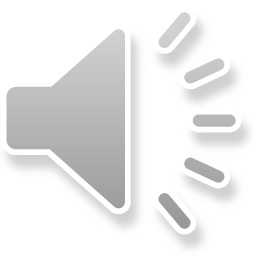 [Speaker Notes: 発想や構想の「思考・判断・表現」では，対象が花であるため，「花や葉の形や色彩の特徴や美しさ，生命観などを基に主題を生み出し，画面全体と部分である花や葉との関係を考えて，創造的な構成を工夫し，心豊かに表現する構想を練っている」となります。
鑑賞の「思考・判断・表現」では，「Ｂ鑑賞」(1)の内容との関連を考慮しながら，「内容のまとまりごとの評価規準」を，そのまま使用したり，具体的な学習活動を踏まえ言葉を省略したり変更したりすることで作成することができます。]
Ⅳ　事例「花の命を感じて」の題材の評価規準
Ｐ４５
【主体的に学習に取り組む態度】に関する評価規準の作成
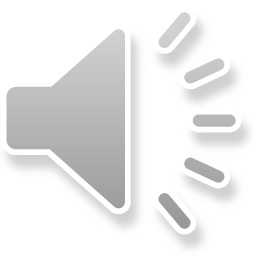 [Speaker Notes: 「主体的に学習に取り組む態度」では，表現の態度では，「感じ取ったことや考えたこと」を 「花の美しさや生命観などを基に」に変更し，「構想を練ったり，意図に応じて工夫して表したりする」というように具体的に示します。
鑑賞の態度は，思考・判断・表現で見方や考え方を広げている鑑賞の学習活動を示しています。]
Ⅳ　事例「花の命を感じて」の題材の評価規準
Ｐ５４，
５５
【指導と評価の計画】（７時間）
学習の実現状況を見取り，学習改善や教師の指導の改善につなげる。
知識は，美術の学習の中で生きて働く知識として実感的に理解した実現状況を評価する。
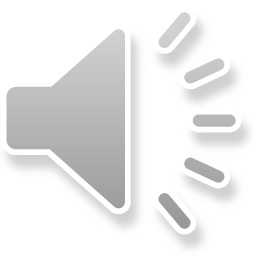 [Speaker Notes: 次に，指導と評価の計画について説明します。
まず，１．発想や構想の段階です。
「思考・判断・表現」では，生徒が，主題を生み出し，創造的な構成を工夫し，心豊かに表現する構想を練っているかどうかをワークシート，アイデアスケッチで暫定的に評価し，第二次で再度評価を行います。
「知識・技能」は，ここでは，造形的な視点を豊かにすることが重要であるため，生徒の学習の実現状況を見取り，学習改善や教師の指導の改善につなげることが大切です。
次に，２．制作の段階です。
「知識・技能」では，単に花を赤で，葉や茎を緑で塗るのではなく，例えば，発想や構想したことを基に，花の柔らかさやあたたかさなどを意識しながら花びらを描いたり着色したりすることが大切であり，評価もその視点から知と技を一体的に行うことが考えられます。]
Ⅳ　事例「花の命を感じて」の題材の評価規準
Ｐ５６，
５７
鑑賞が深まっていない視点等について，個々の生徒や学級全体に助言する。
「楽しく」とは表面的な楽しさだけではなく，自己実現していく充実感を伴った喜びをさす。
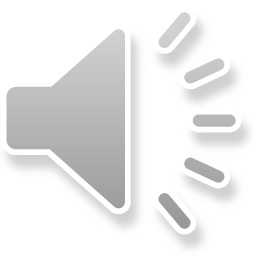 [Speaker Notes: 次に，３．「鑑賞」の段階です。
授業中に鑑賞の指導をしながら全ての生徒を評価することは困難であることから，授業中は鑑賞が深まっていない視点等について，個々の生徒や学級全体に助言することに重きをおきます。生徒の発言等に「十分満足できる」状況（Ａ）に該当するものがある場合には記録しておき，授業後のワークシートと一緒に評価するようにします。
「主体的に取り組む態度」では，「楽しく作品を鑑賞し」とありますが，ここでいう「楽しく」とは表面的な楽しさだけではなく，自己実現していく充実感を伴った喜びをさします。
題材が終了後，「思考・判断・表現」では，作品の造形的なよさや美しさを感じ取り，作者の心情や表現の意図と工夫などについて考えて見方や感じ方を広げられているかをワークシートで見取り評価します。
学習評価については，日々の授業の中で生徒の学習状況を適宜把握して指導の改善に生かすことに重点を置き，評価する場面を精選することが重要です。]
Ⅳ　事例「花の命を感じて」の題材の評価規準
Ｐ５８，
５９
【事例における観点別学習状況の判断の例】
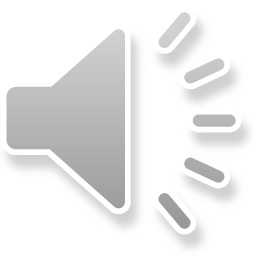 [Speaker Notes: 次に，事例における観点別学習状況の判断の例についてです。
この表は，この題材でのＡ「十分満足できる」と判断される生徒の具体例を示しています。]
Ⅳ　事例「花の命を感じて」の題材の評価規準
Ｐ５８，
５９
【事例における観点別学習状況の判断の例】
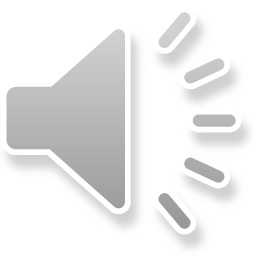 [Speaker Notes: 次の表は，この題材での「Ｃと判断される生徒への具体的な手立て」を示しています。
「指導と評価の計画」を立てる際には，観点別に生徒への適切な支援が行えるように計画をしておくことが大切です。]
Ⅳ　事例「花の命を感じて」の題材の評価規準
Ｐ６５
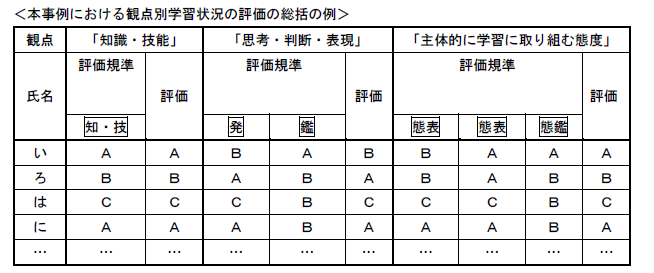 「Ａ」と「Ｂ」が同数の場合，学習のねらいや時間数等に応じて，ある場面の評価に重み付けをすることや，「Ａ」と［Ｂ」が同数の場合には，「Ａ」とするなど，あらかじめ総括する方法を決めておく。
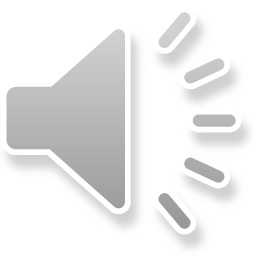 [Speaker Notes: 最後に，観点別学習状況の評価の総括の例です。
「題材の評価規準」に照らして観点ごとに，「Ａ」，「Ｂ」，「Ｃ」で評価の総括を行います。
その際，「Ａ」と「Ｂ」が同数の場合，学習のねらいや時間数等に応じて，ある場面の評価に重み付けをすることや，「Ａ」と「Ｂ」が同数の場合には，「Ａ」とするなど，あらかじめ総括する方法を決めておくことが大切です。

他にも，６６ｐから，事例が３つ紹介されていますので，　後ほどご覧ください。]
「指導と評価の一体化」のための
学習評価について
中学校 美術
～　平成２９年告示　学習指導要領に基づく学習評価について　～
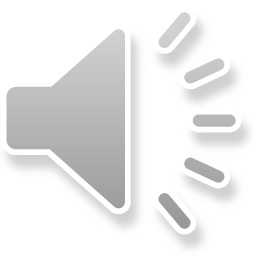 福岡県教育委員会
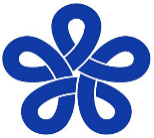 [Speaker Notes: 以上で，中学校美術科の「『指導と評価の一体化』のための学習評価についての説明を終わります。]